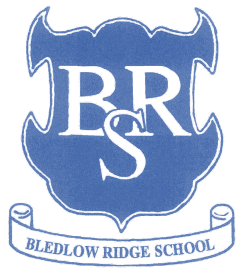 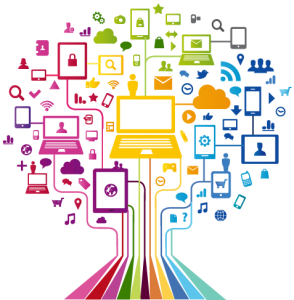 Curriculum Overview Year 5
Spring Term
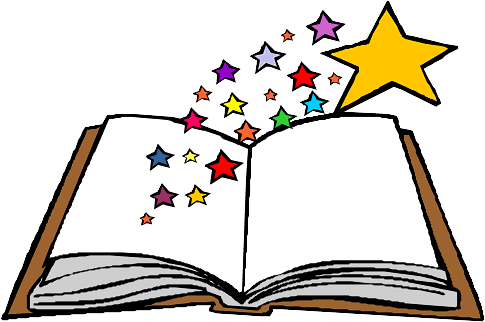 Please find below information about what your child will be learning this term.
If you would like more information speak to your child’s teacher.
English
Key Texts to Study:
How to Train Your  Dragon- Cressida Cowell 
King of the Cloud Forest- Michael Morpurgo 
Types of writing
Character Descriptions
Instructions 
Poetry 
Balanced Argument 
Letters
Maths
Multiplication and Division
(long multiplication, short division) 
Fractions 
(multiply fractions, calculate fractions of amounts)
Decimals and Percentages 
Perimeter and Area 
Statistics
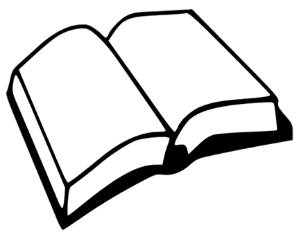 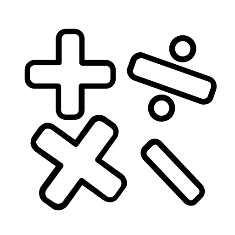 History/Geography

The Vikings- Where were the Vikings from and why did they come to Britain? How do we know? 

The Alps- Mountain ranges, comparing places, using maps to see local areas, fieldwork.
Science
Feel the Force
Friction, gravity, water resistance, mechanisms using force. 

Everyday Materials
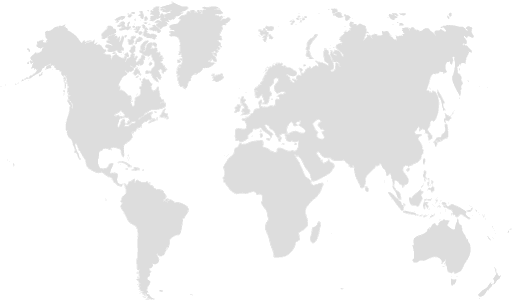 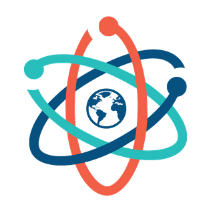 Art/ Design Technology 

Art- Mixed Media Land and City scapes

DT-Super Seasonal Cooking
PE
Football 
Dance 
Tag Rugby
Games
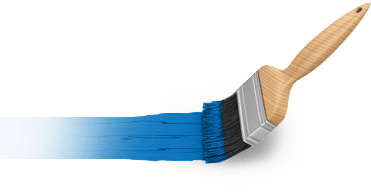 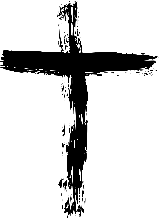 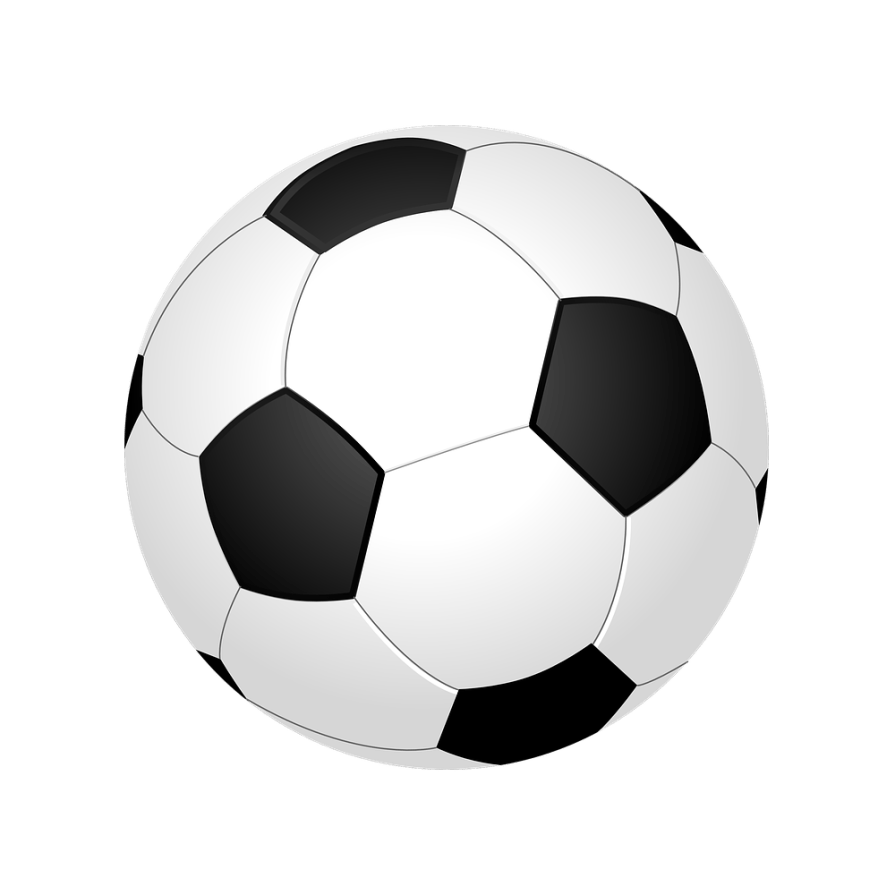 RE
Are Sikh stories important today? 

Did God intend Jesus to be crucified and if so was Jesus aware of this?
PSHE

Relationships- Looking out for others 

The Working World- Enterprise
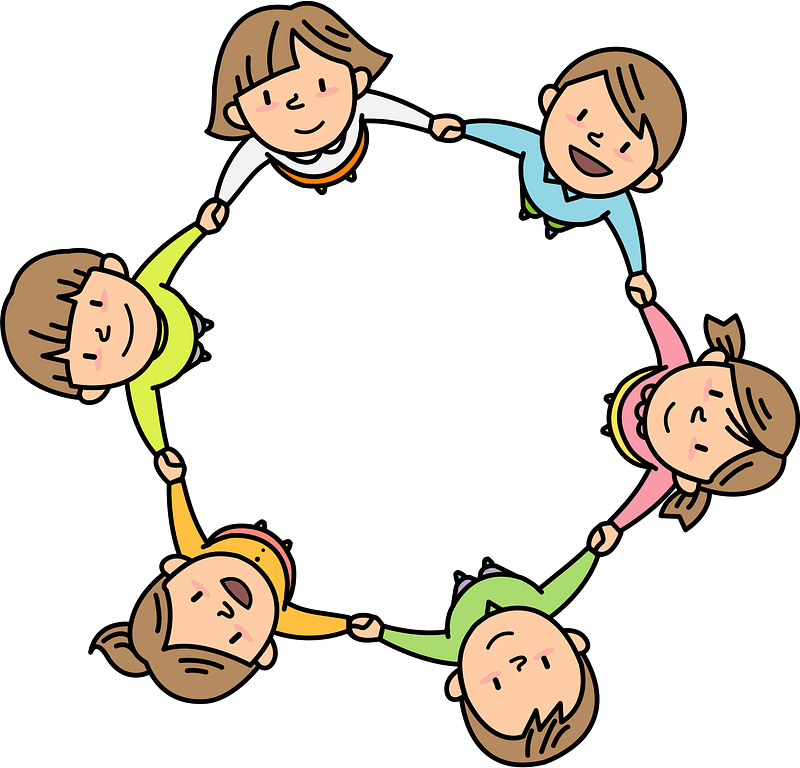 Computing

Physical computing (crumbles)
Flat-file database
Music
Writing songs- lyrics, melody, mood.
BBC 10 Pieces-“Connect It”.
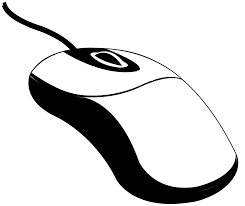